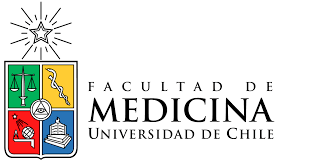 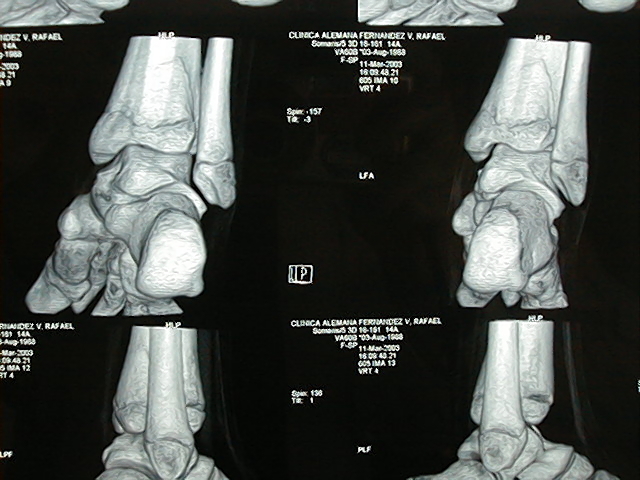 DISYUNCIONES FRACTURAS DEL TOBILLO EN NIÑOS Y ADOLESCENTES
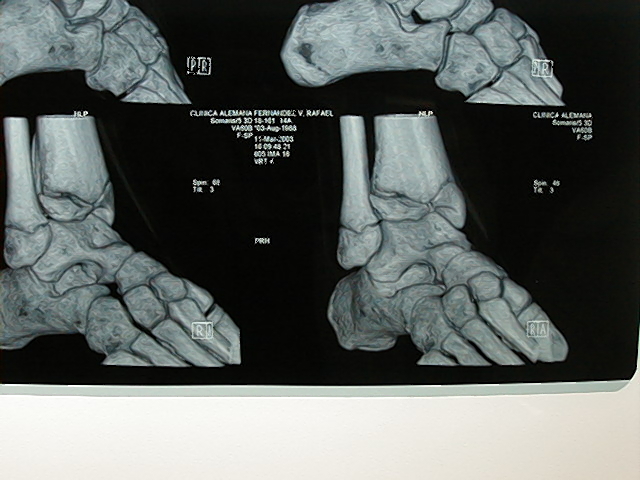 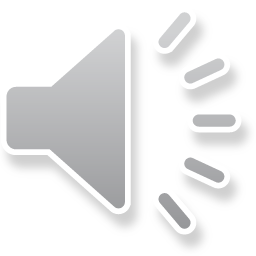 DR. CLAUDIO MENESES A.
Jefe Servicio de Ortopedia y Traumatología Infantil
Hospital Clínico San Borja-Arriarán
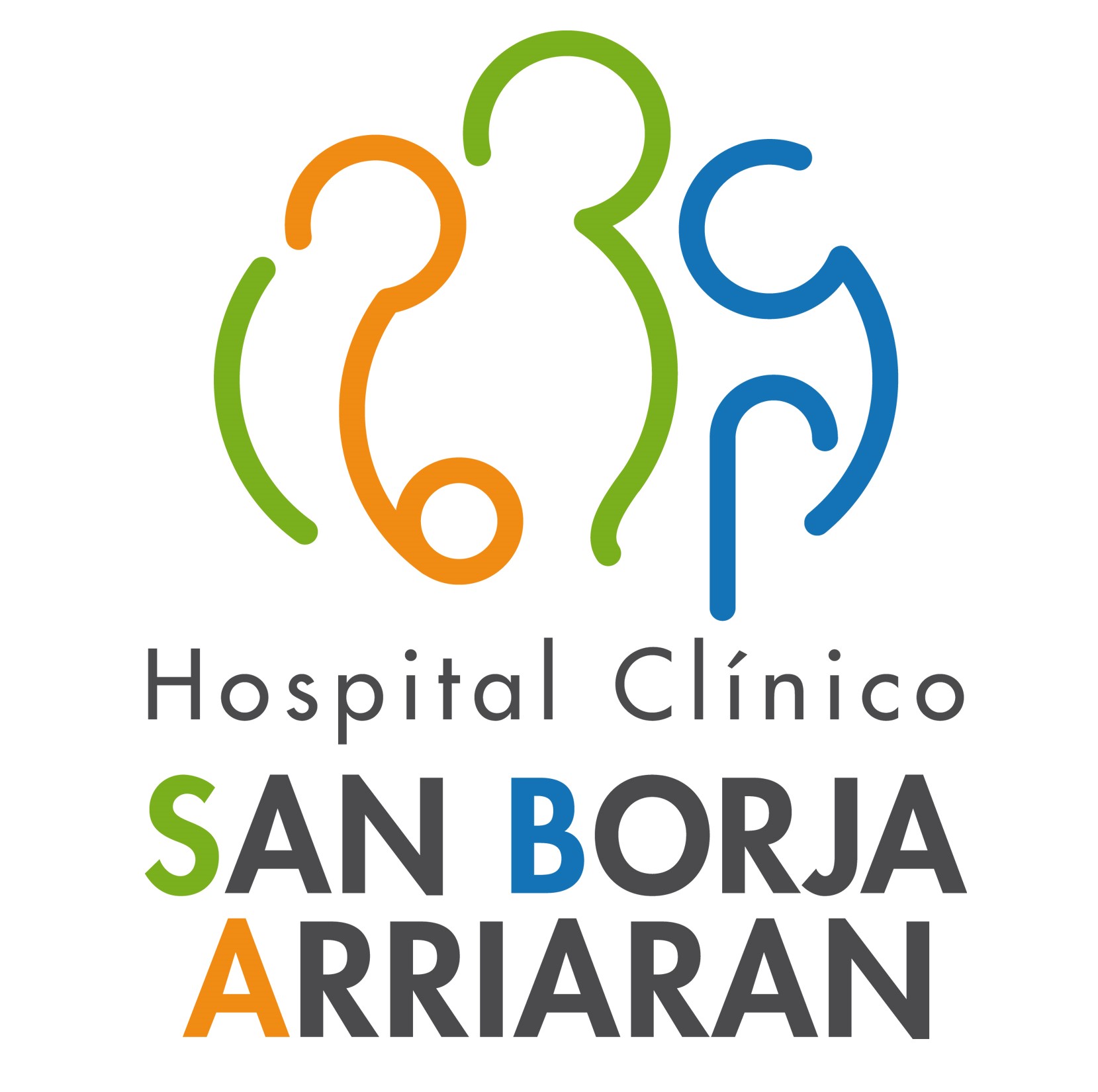 Hoja de ruta
INTRODUCCION
ANATOMIA
CLINICA
ESTUDIO
CLASIFICACION
TRATAMIENTO
MENSAJES PARA LA CASA
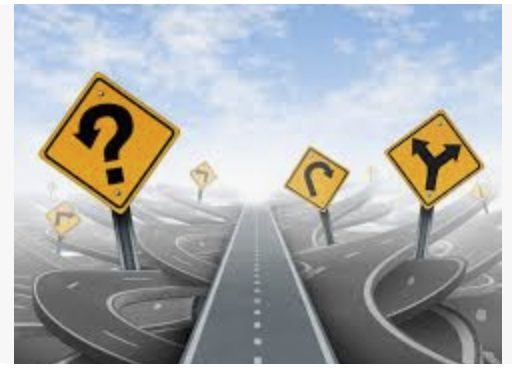 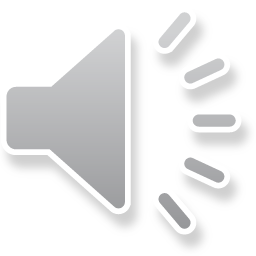 INTRODUCCION
5% de las fracturas de los niños
20% de las lesiones que afectan la fisis
2º EN FRECUENCIA DE LAS DISYUNCIONES Despues de las lesiones del radio distal.
ALTO RIESGO DE SECUELAS
No olvidar que la fisis es menos resistente al trauma que los ligamentos.
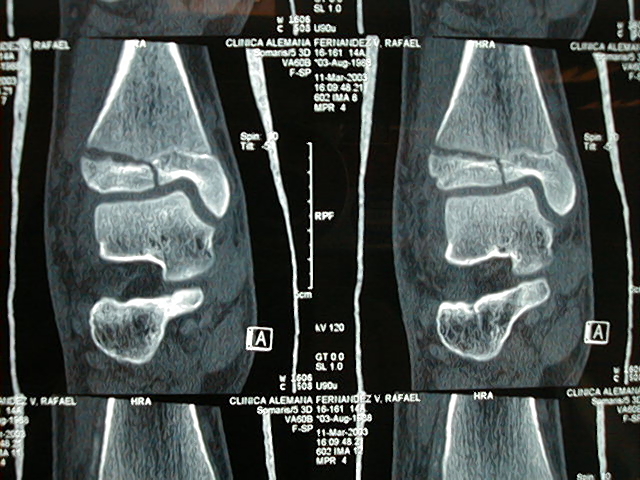 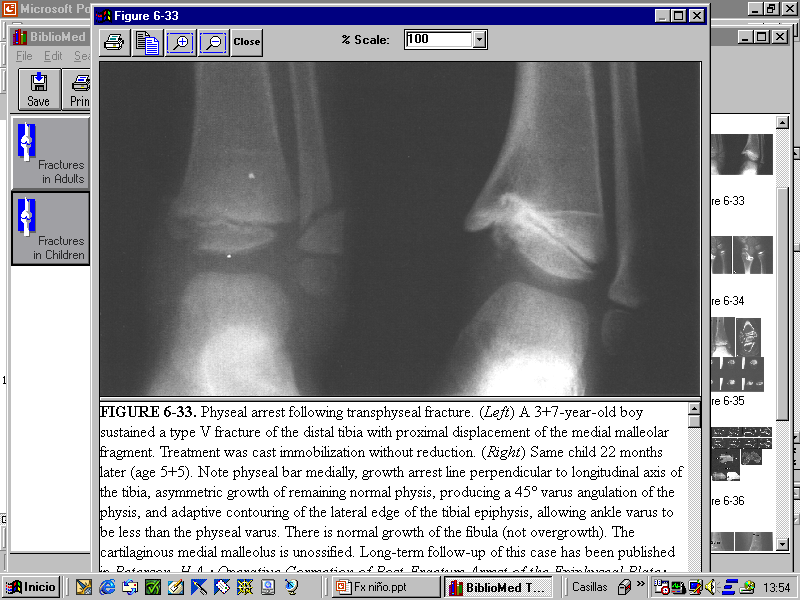 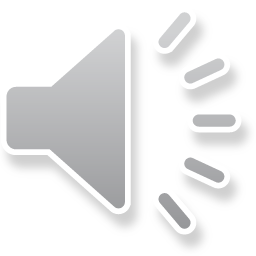 CONSIDERACIONES ANATÓMICAS
Los núcleos de osificación epifisiarios de la tibia y peroné aparecen entre los 6 m y los 2 años.

La extensión hacia el maléolo medial aparece entre los 7-8 años.

La fisis distal de la tibia aporta con el 40% del crecimiento longitudinal de la tibia.

La Fisis distal del Peroné se cierra 1-2 años posterior al tibial.
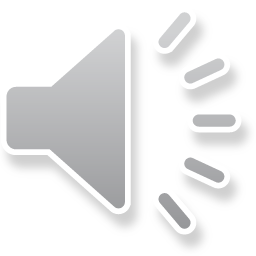 CONSIDERACIONES ANATÓMICAS
El cierre fisiario de la tibias se completa entre los 14 años en mujeres y a los 16 años en varones, tarda 18 meses (período de transición) y no es homogéneo, inicialmente central, luego medial y finalmente lateral. Este explica lesiones especiales, Fracturas Transicionales.
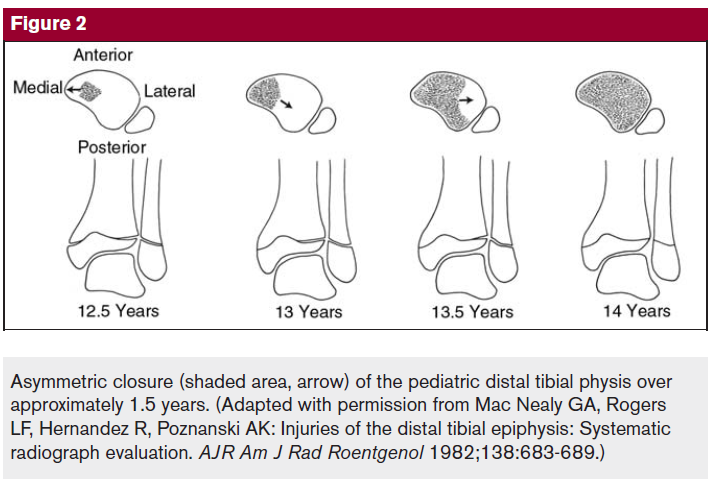 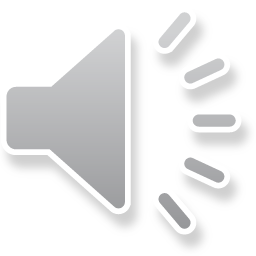 CLINICA
TUMEFACCION DE GRADO VARIABLE

DEFORMIDAD, HEMATOMA, DOLOR E IMPOTENCIA FUNCIONAL.

MUCHAS DE ESTAS LESIONES IMPRESIONAN COMO LESIONES MENORES
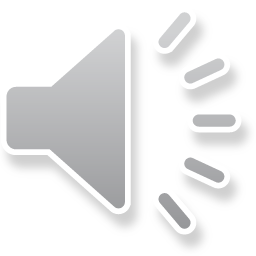 ESTUDIO
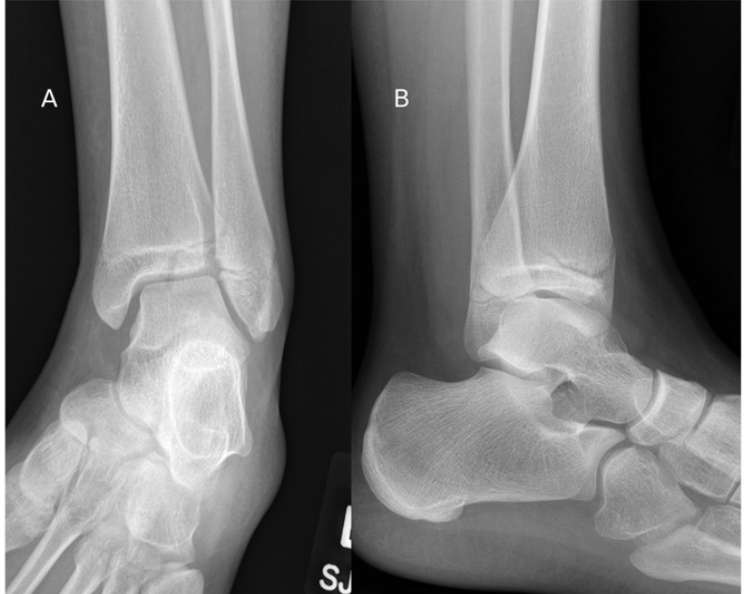 RADIOGRAFIA TOBILLO AP-LATERAL Y MORTAJA.
Difícil determinar desplazamiento óseo.
Muchas se requiere Rx contralateral

TAC TOBILLO:
Sospecha de desplazamiento >2 MM o en rasgos articulares.
Planificación quirúrgica.
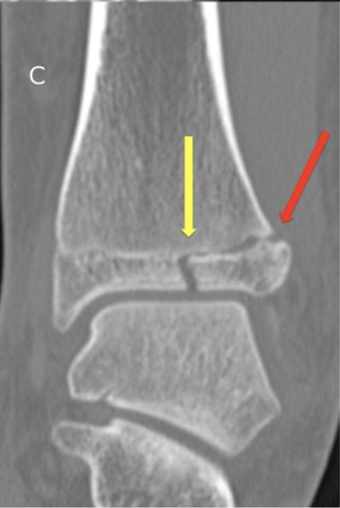 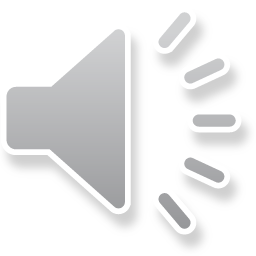 CLASIFICACION
ANATOMICA: Salter y Harris
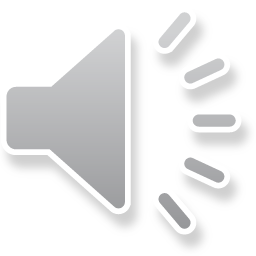 CLASIFICACION
MECANICA:  Dias y Tachdjian ( 1978 ):
Considera la posición del pié al recibir el trauma, la dirección del trauma y las lesiones tipo SH. Luego de modificaciones a la clasificación original, se distinguen 8 grupos:

 Supinacion –Inversión: 2 estadios
 Supinación – Rotación Externa: 2 estadios
 Supinación – Flexión plantar
 Pronación – Eversión – rotación externa
 Compresión axial
 Tillaux Juvenil
 Fractura triplanar
 Fracturas Inclasificables
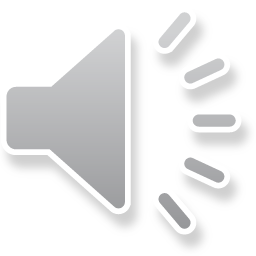 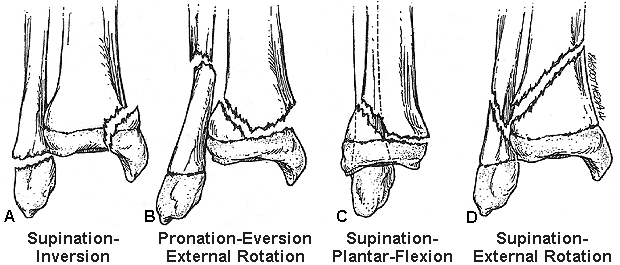 CLASIFICACION DE DIAS Y TACHDJIAN
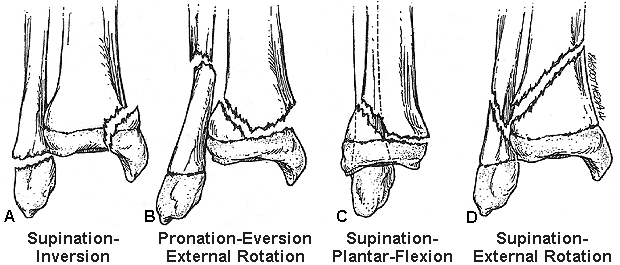 SUPINACION - INVERSION
   
   

   Estadio I: Lesión de Peroné ( SH I o II )

   Estadio II: Se agrega lesión de tibia distal 
                SH III o IV. De manejo
                generalmente quirúrgico y
                pronóstico regular.
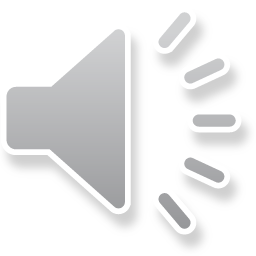 CLASIFICACION DE DIAS Y TACHDJIAN
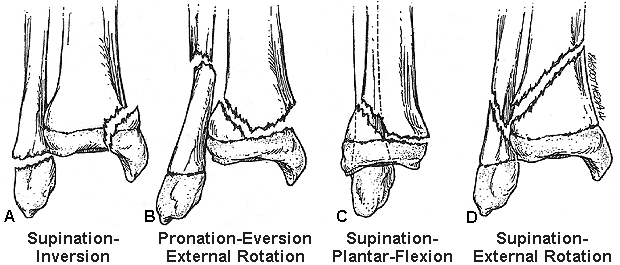 SUPINACION - INVERSION
   Caso clínico:
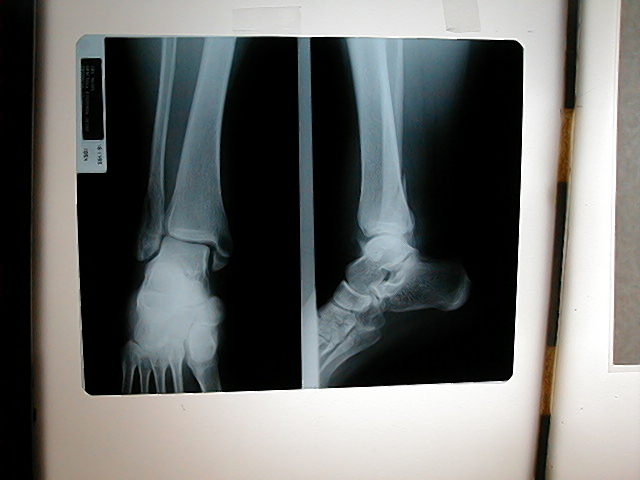 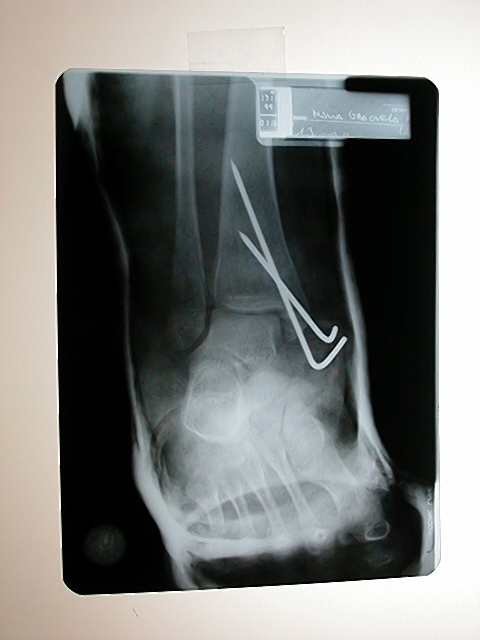 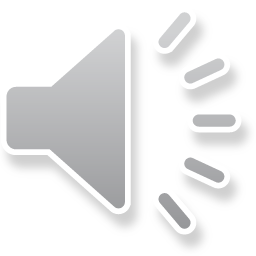 CLASIFICACION DE DIAS Y TACHDJIAN
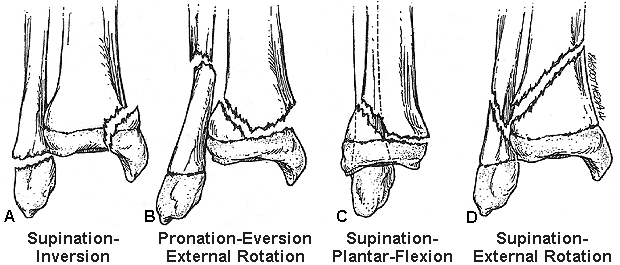 SUPINACION - INVERSION
   Caso clínico:
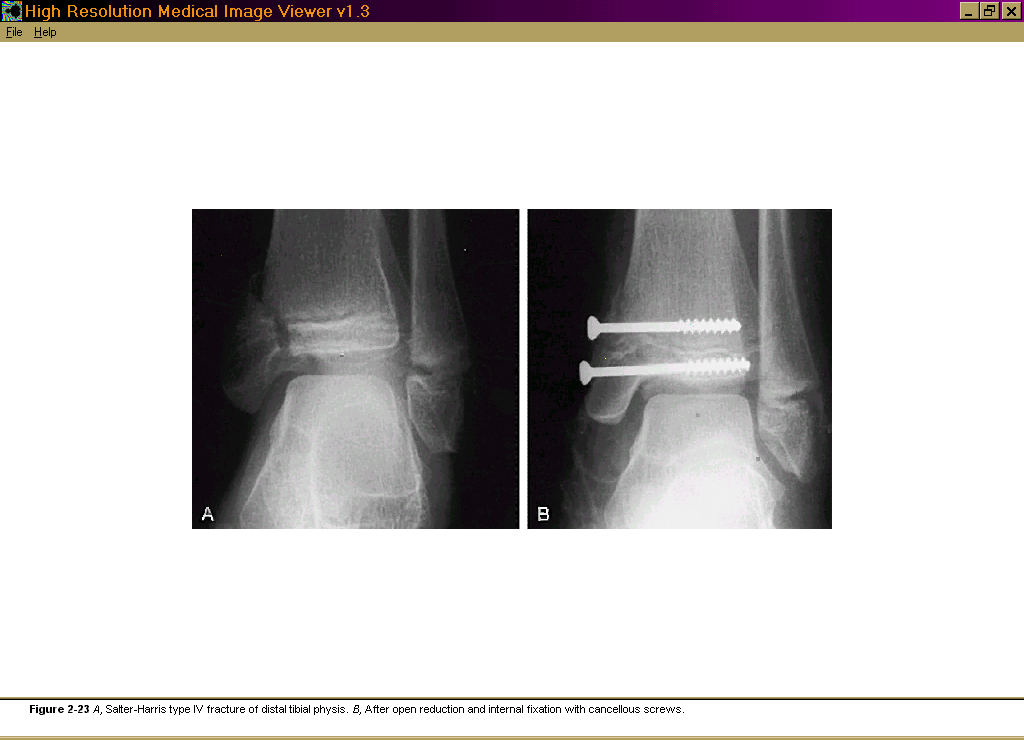 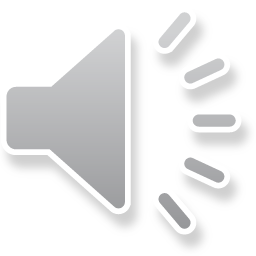 CLASIFICACION DE DIAS Y TACHDJIAN
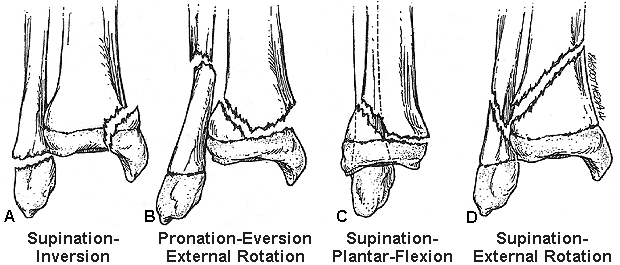 SUPINACION - ROTACION EXTERNA
   

   TIBIA: SH II, rasgo lateral que al
           ascender se medializa. 
           Fragmento metafisiario medial.        

   PERONE: Indemne ( Tipo I )
              Fractura diafisiaria oblicua o  
                        espiroidea (Tipo II )
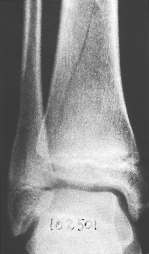 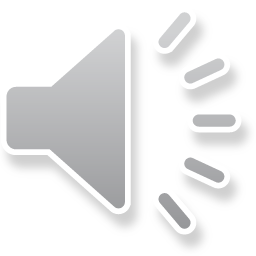 CLASIFICACION DE DIAS Y TACHDJIAN
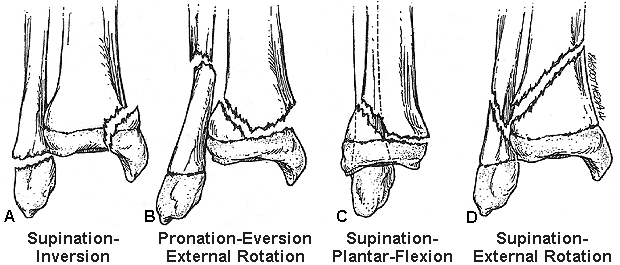 PRONACION-EVERSION-ROT.EXT. ( P.E.R.E.)
   
   TIBIA: SH II, rasgo medial que al ascender se lateraliza. fragmento metafisiario lateral.

   PERONE: Fractura diafisiaria corta
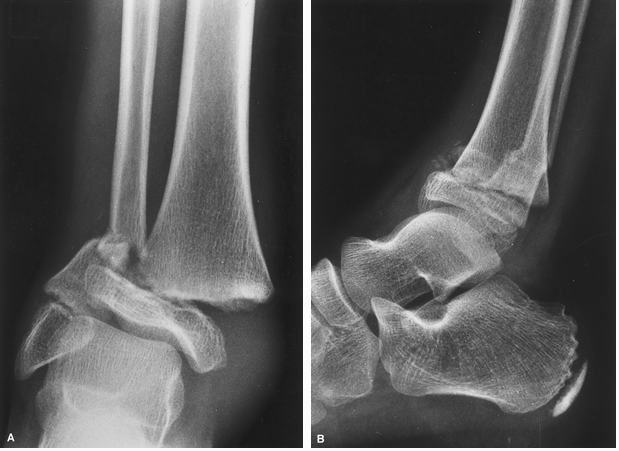 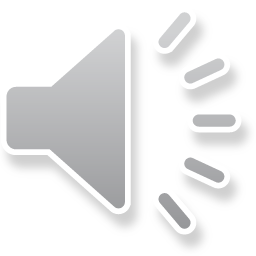 CLASIFICACION DE DIAS Y TACHDJIAN
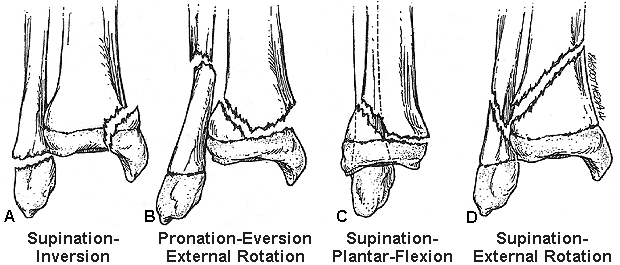 PRONACION-EVERSION-ROT.EXT. ( P.E.R.E.)
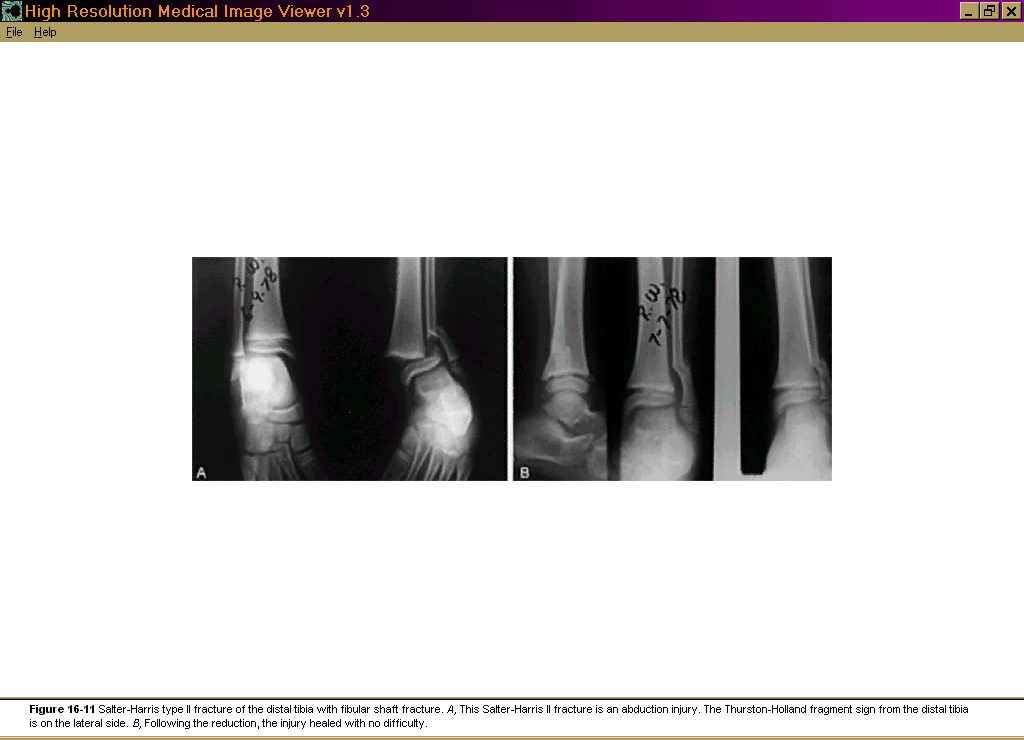 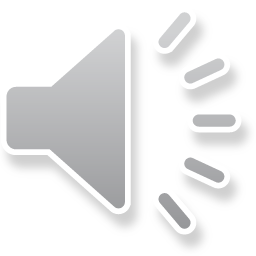 CLASIFICACION DE DIAS Y TACHDJIAN
SUPINACION - FLEXION PLANTAR
   
   TIBIA: SH II, con fragmento metafisiario
            posterior

   PERONE: Sin lesión o metafisiaria
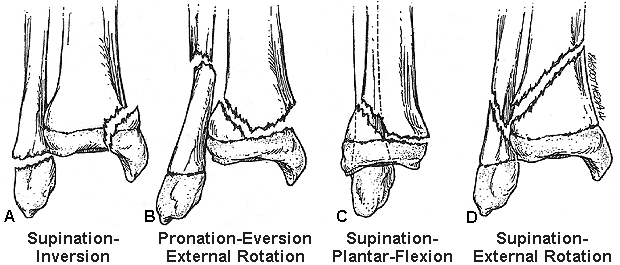 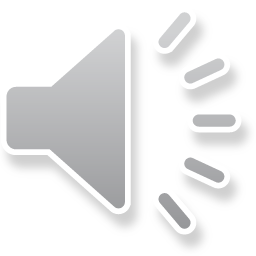 TRATAMIENTO
TRATAMIENTO ORTOPEDICO:
Dx Fx No desplazada: yeso BL por 3-4 sem + yeso BC por 2-3 sem.
Dx Fx Desplazada: Reducción bajo anestesia, y colocación de yeso.
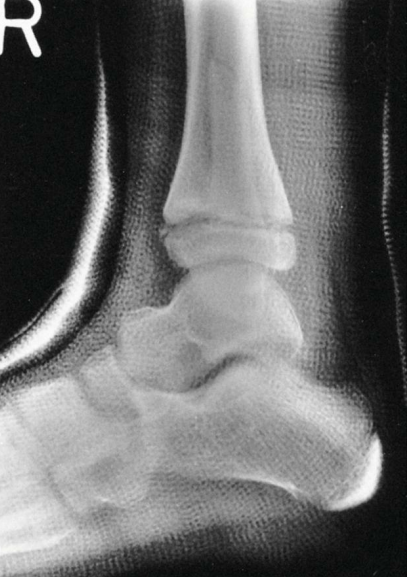 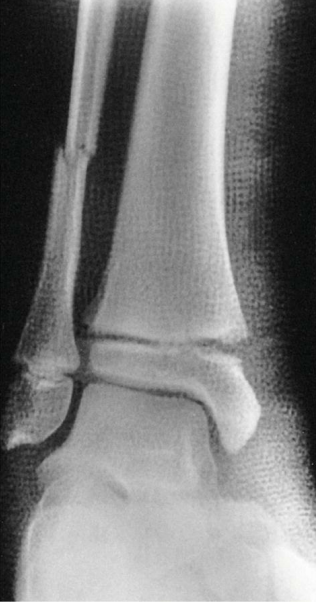 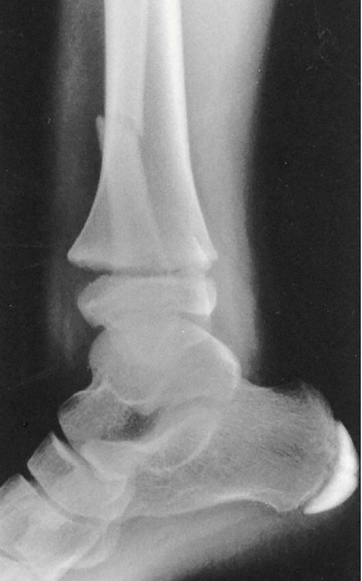 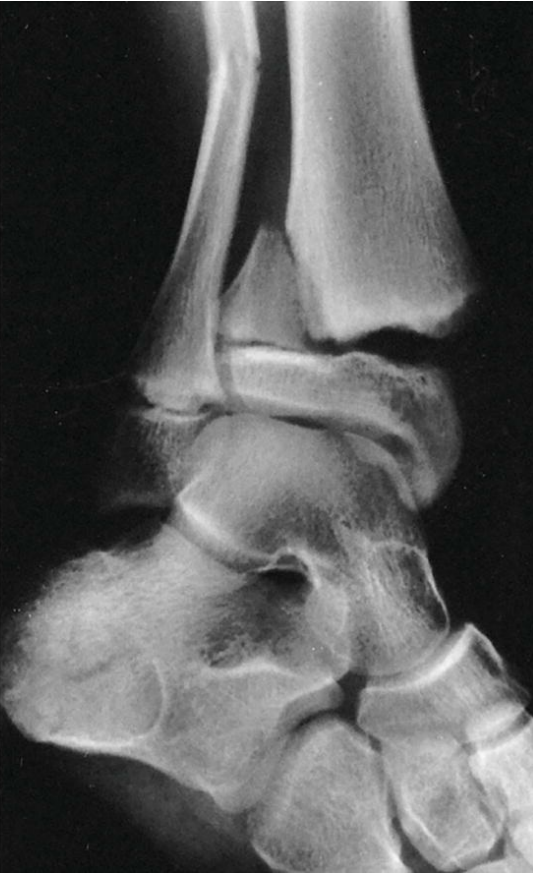 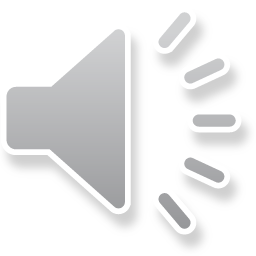 TRATAMIENTO
TRATAMIENTO QUIRURGICO:
Luego de reducción cerrada, inestable
Irreductible: Reducción abierta
Lesiones Partes blandas
OTS: Ag. K o tornillos canulados
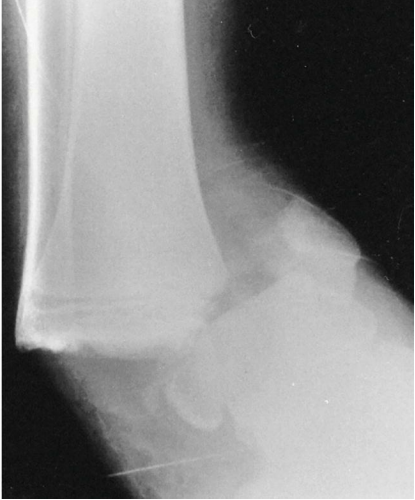 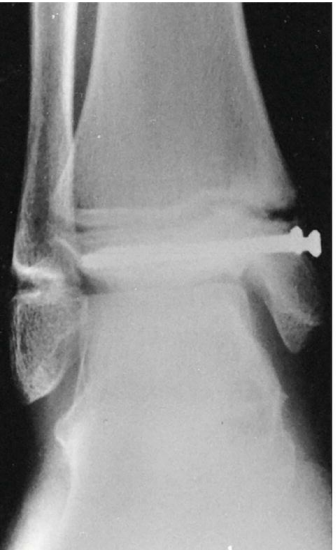 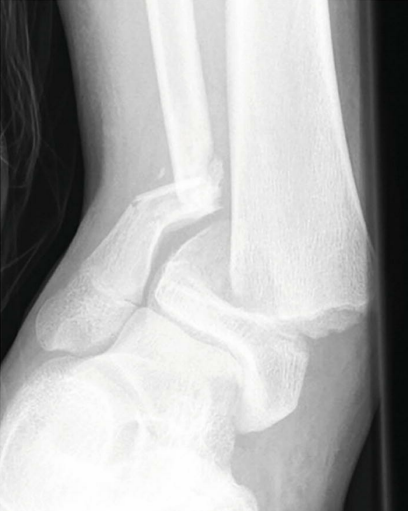 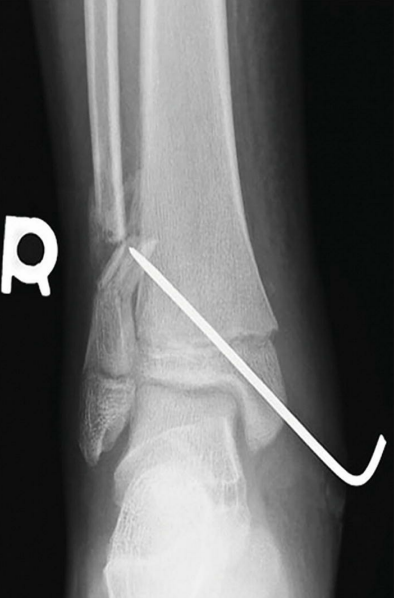 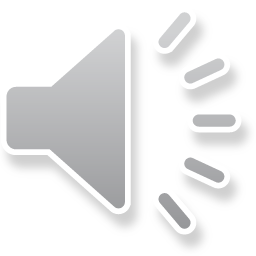 CLASIFICACION DE DIAS Y TACHDJIAN
COMPRESION AXIAL: SH  5
    
    Habitualmente se diagnóstica en etapa de secuela, pronóstico generalmete malo.
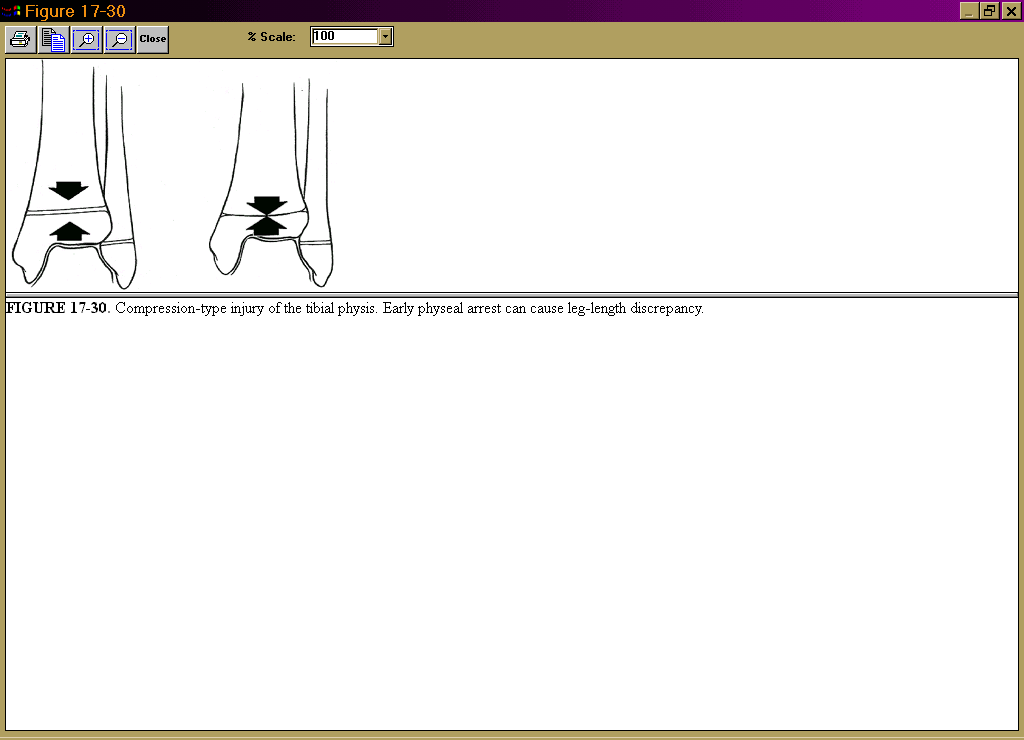 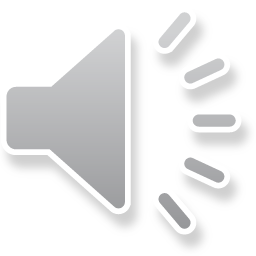 CLASIFICACION DE DIAS Y TACHDJIANFracturas Transicionales
TILLAUX JUVENIL: SH 3
     Avulsión de la porción anterolateral de la epífisis distal (SH 3), por mecanismo de supinación rotación externa.
    Considerar el uso de la TAC. Rasgo articular
    Tratamiento habitualmente quirúrgico.
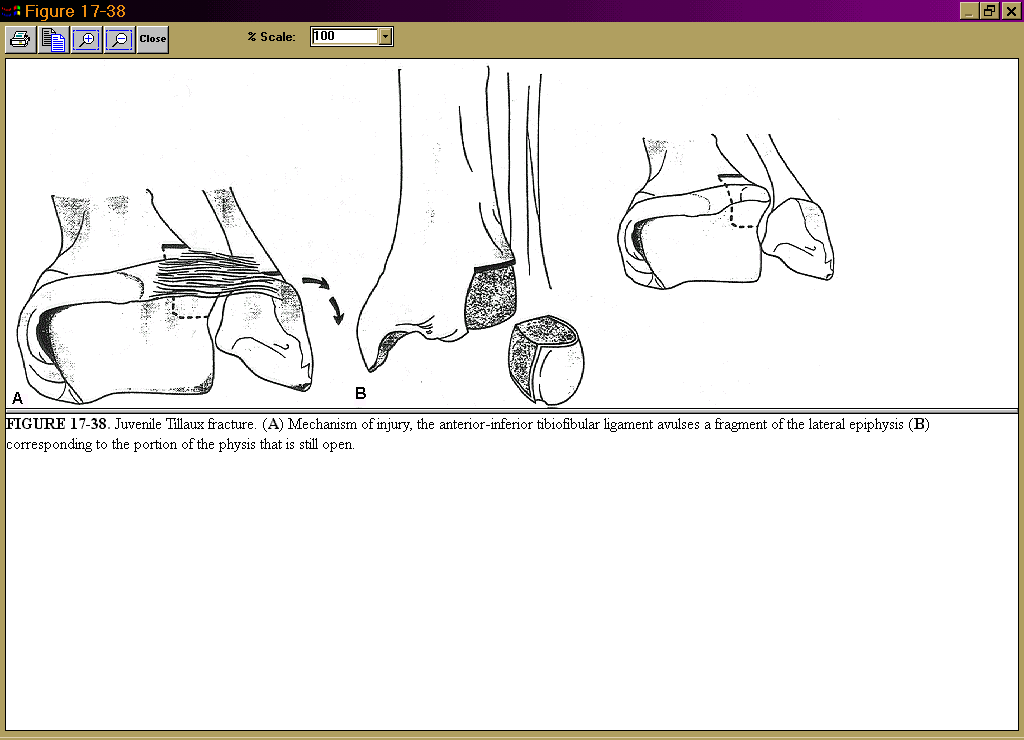 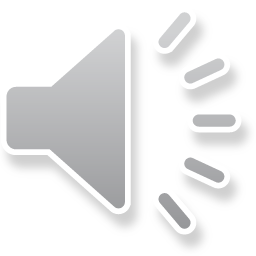 CLASIFICACION DE DIAS Y TACHDJIAN
TILLAUX JUVENIL
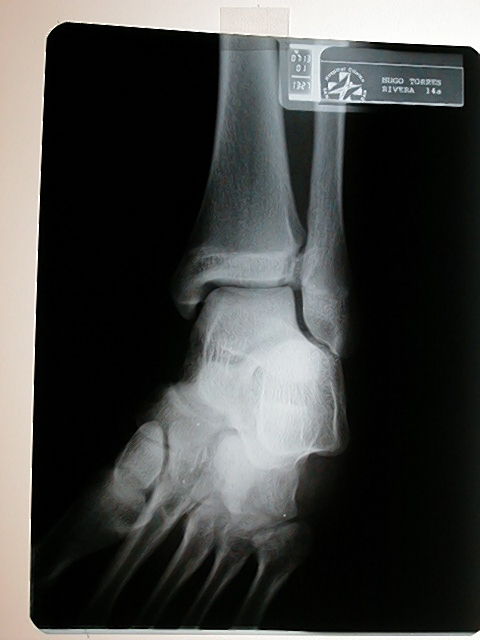 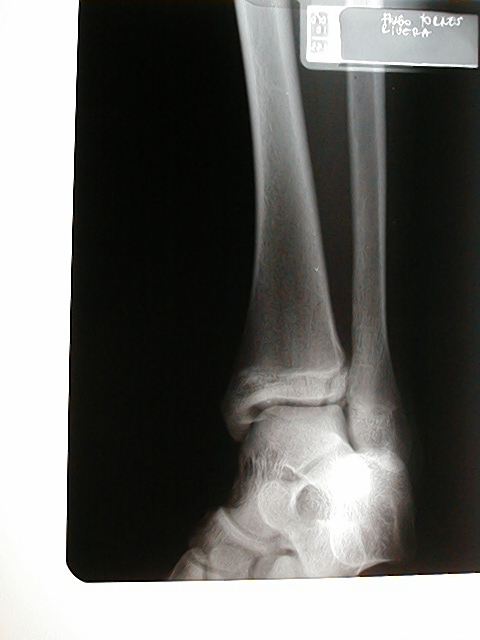 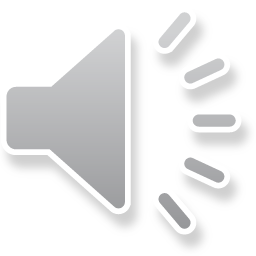 Tratamiento quirúrgico Tillaux
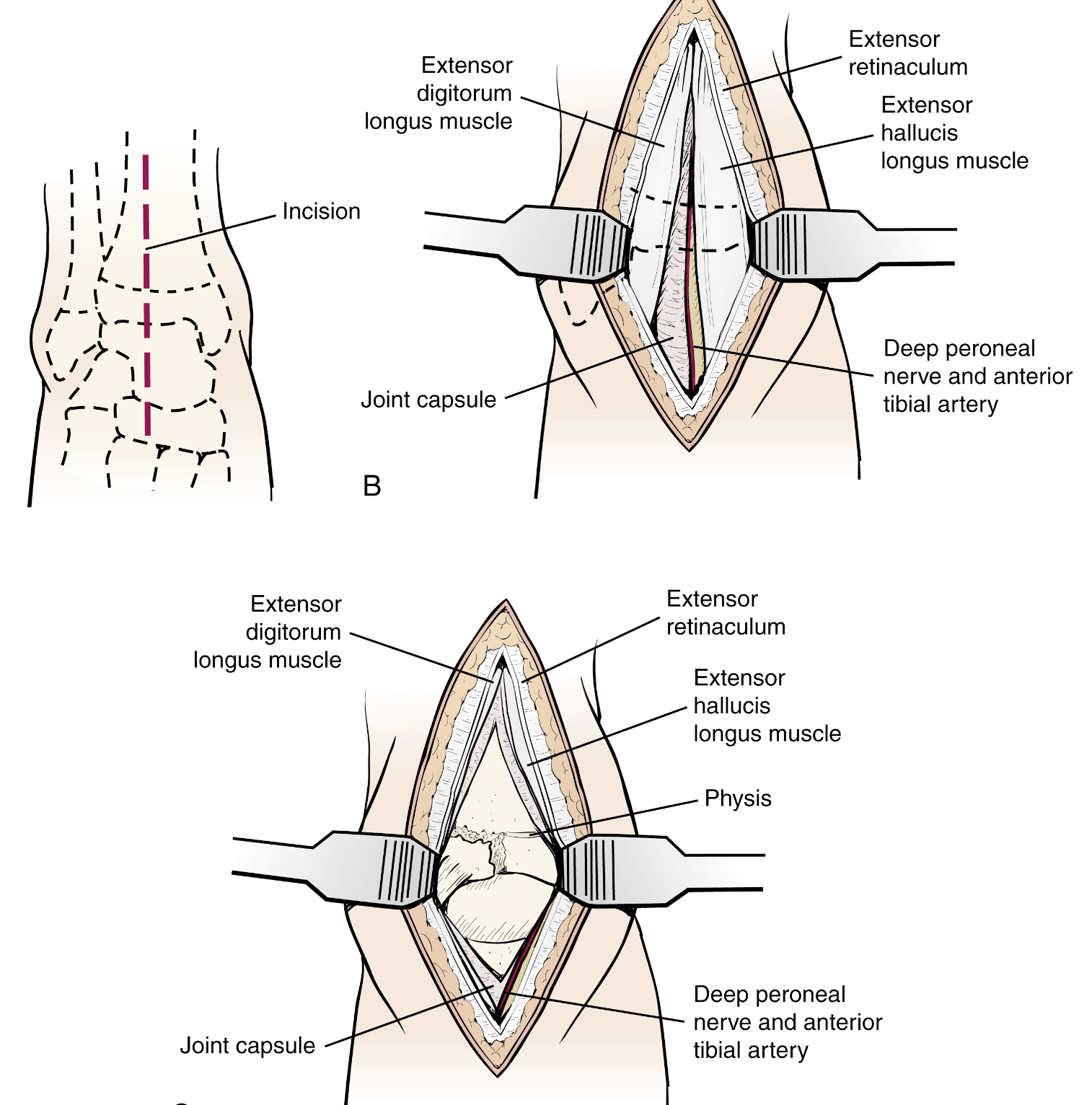 Reducción abierta y fijación interna:
Abordaje anterior:
Intervalo entre EDL y EHL.
Evacuación hematoma.
Pie en RI y se reduce fractura.
Fijación con Tornillo cortical rosca parcial 
4.0 mm
Dirección AL a PM

Yeso bota corta por 4 a 6 semanas sin carga.
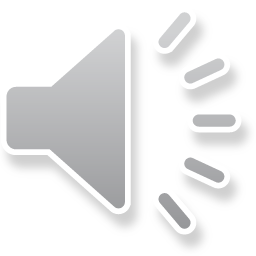 CLASIFICACION DE DIAS Y TACHDJIAN
TILLAUX JUVENIL
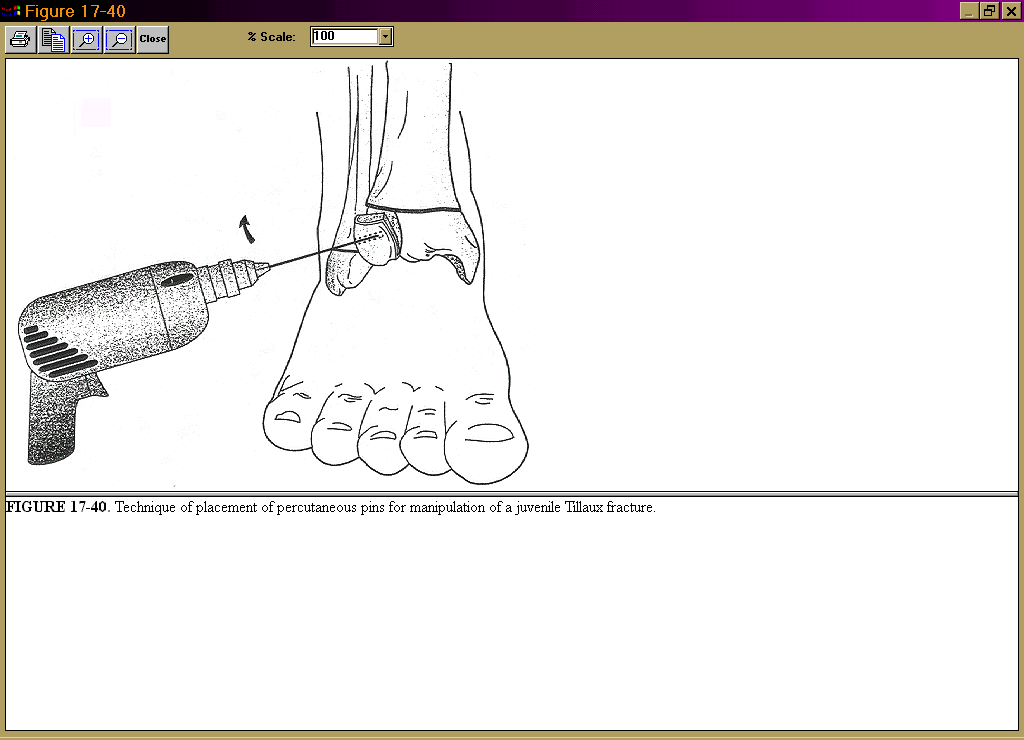 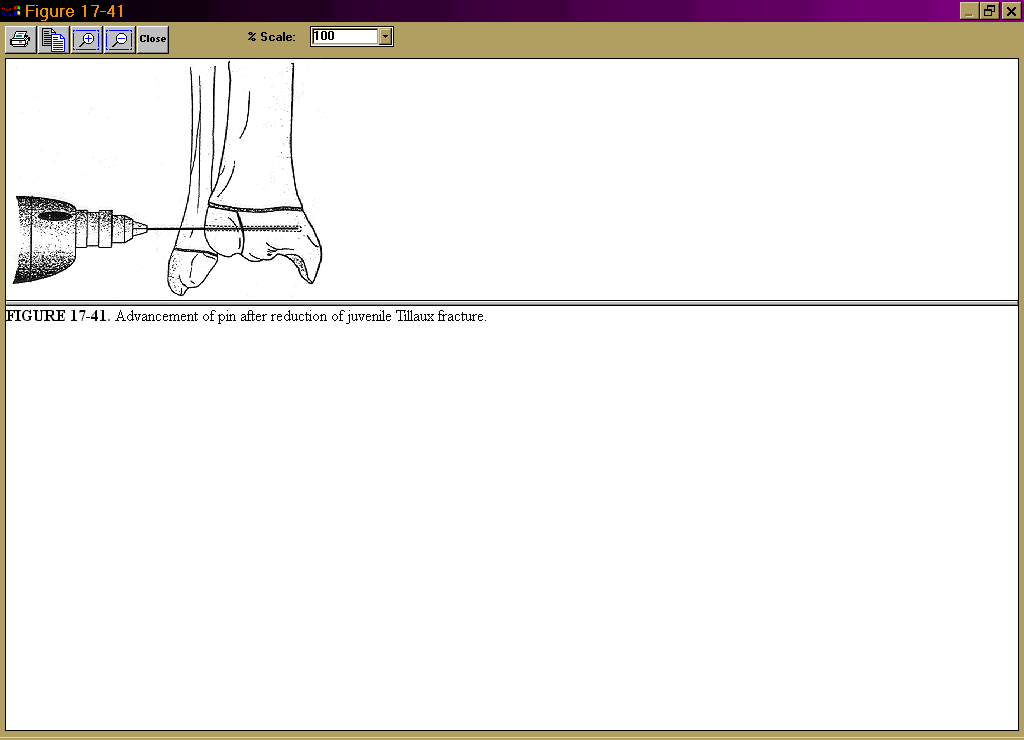 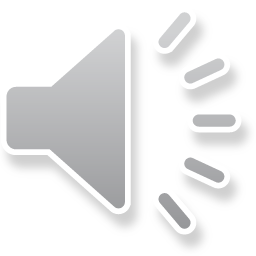 CLASIFICACION DE DIAS Y TACHDJIAN
TILLAUX JUVENIL
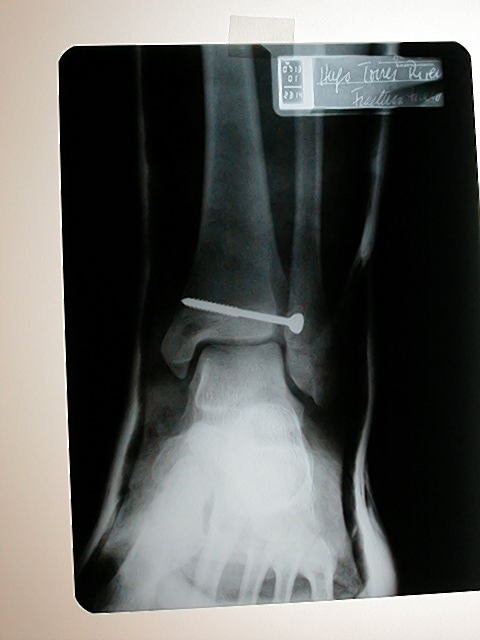 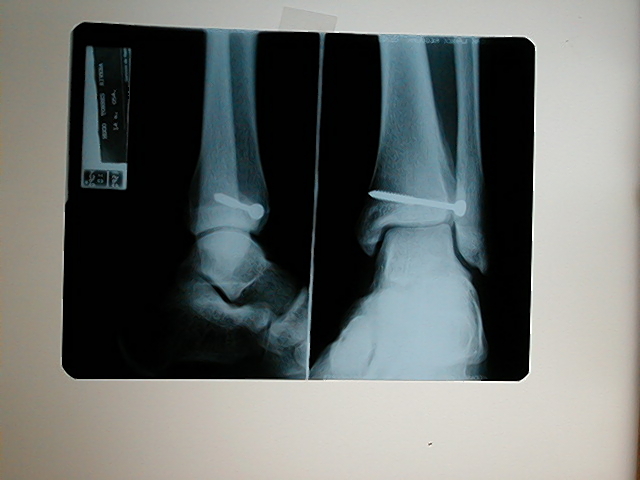 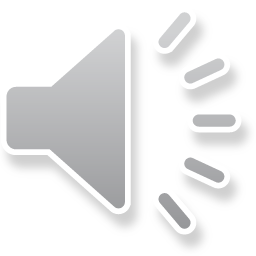 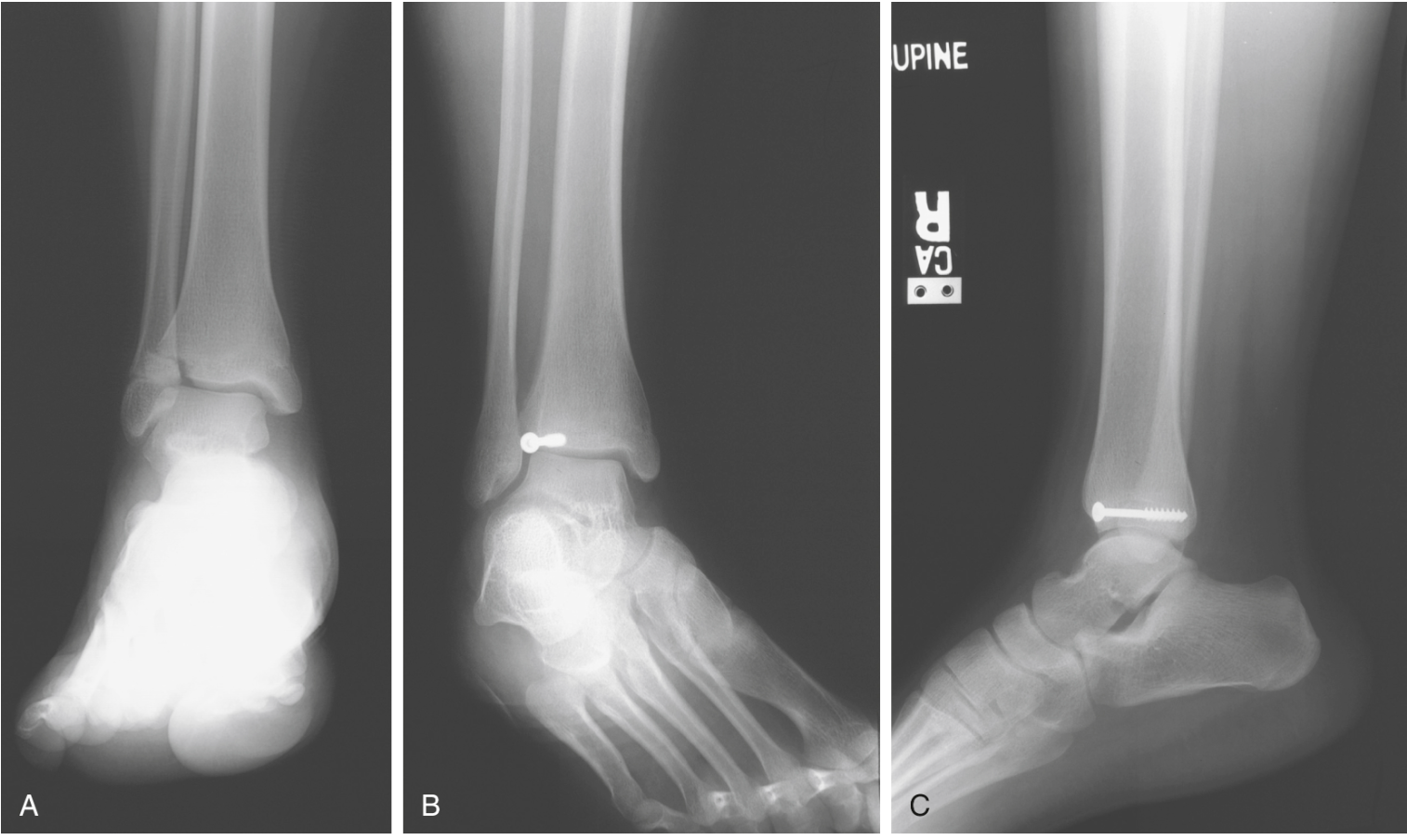 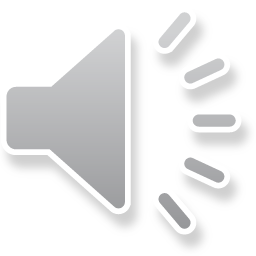 CLASIFICACION DE DIAS Y TACHDJIAN
TRIPLANAR: SH 4
    
    2 -3 o 4 FRAGMENTOS: 
       1. Porción anterolat. de epifisis, SH III
       2. Epifisis unida a metafisis , SH IV
       3. Resto de tibia.
    Considerar el uso de la TAC.
    Tratamiento habitualmente quirúrgico.
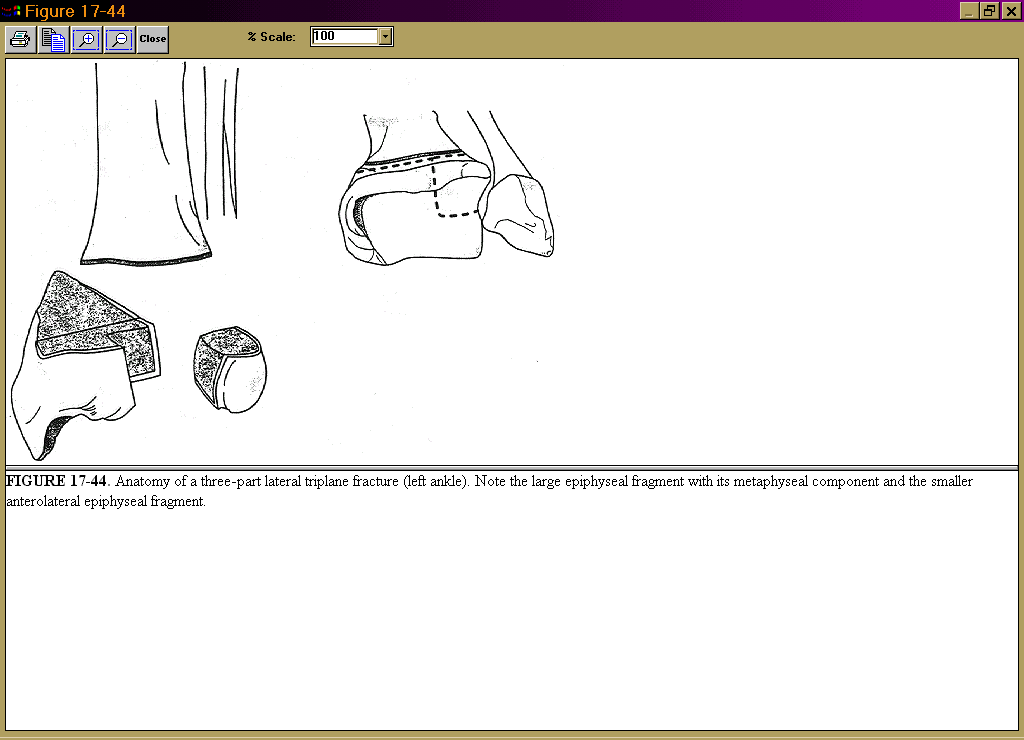 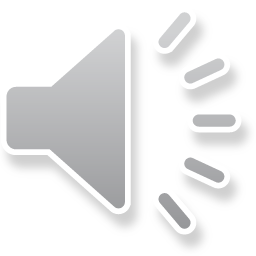 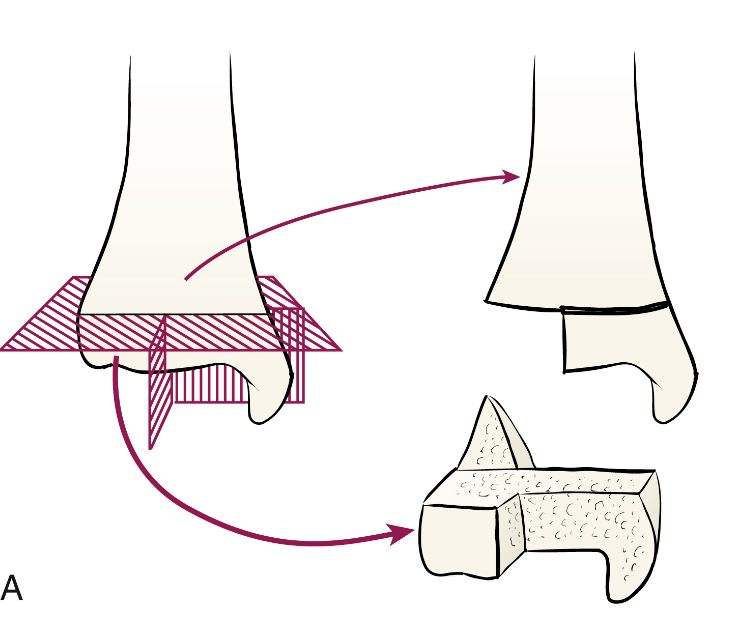 Patrones de fractura triplanar
Patrones clásicos descrito por Von Laer (1985)

Fractura clásica en 2 partes:
Fractura intraarticular en  el plano sagital
Extensión axial a lo largo de la fisis
Extensión posterior metafisiario en el plano coronal

2 partes: 
Fragmento medial  unido al eje diáfisis tibial:
Epifisis anteromedial

Fragmento lateral:
Epifisis lateral y metafisis posterior
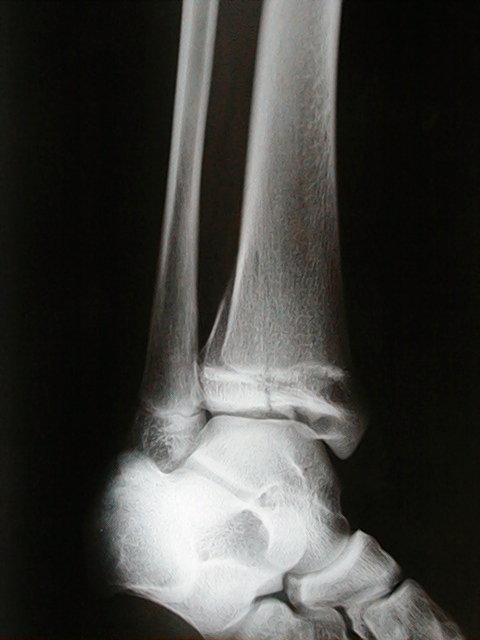 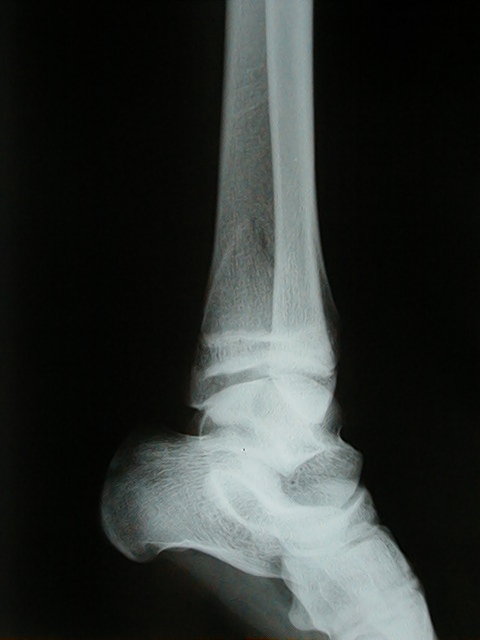 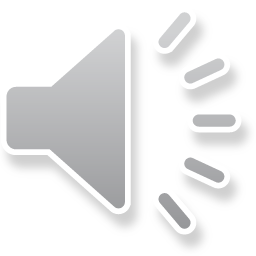 Patrones de fractura triplanar
Fractura clásica en 3 partes:
Fractura intraarticular en  el plano sagital
Extensión axial a lo largo de la fisis
Extensión posterior metafisiario en el plano coronal

3 partes: 
Fragmento medial  unido al eje diáfisis tibial:
Epifisis anteromedial

Fragmento lateral en 2 partes: 
Un pequeño Fragmento anterolateral epifisiario separado.
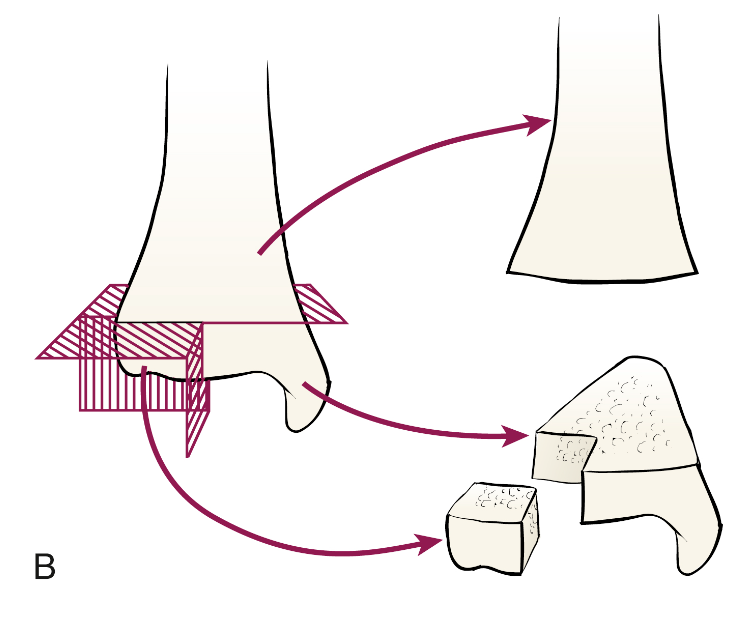 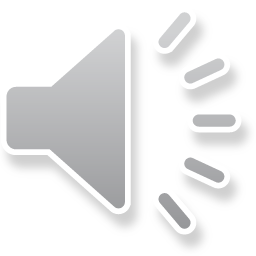 Otros patrones Fractura triplanar
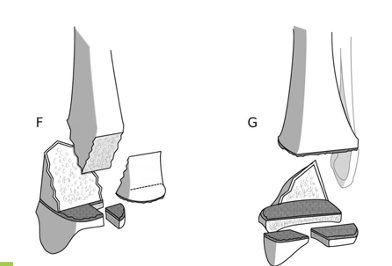 4 Partes: 
Doble fragmento metafisiario (Rara)
3 partes + extensión adicional hasta el maléolo medial.
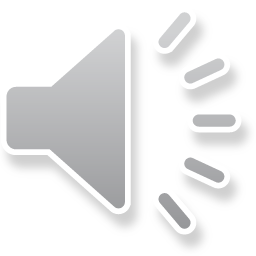 Otros patrones Fractura triplanar
Triplanar Extraarticular

Triplanar en zona de no carga:

Plano Sagital línea de fractura se proyecta hacia  el maléolo medial.
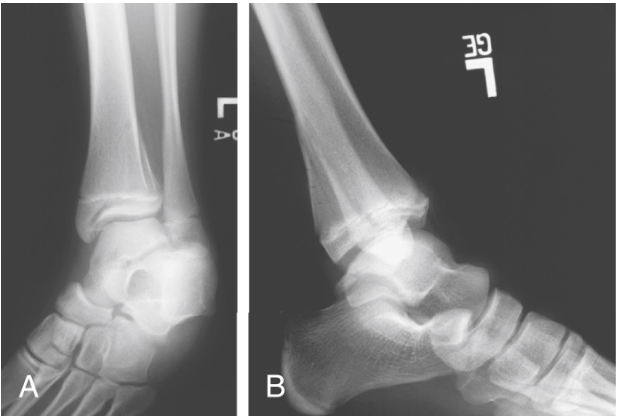 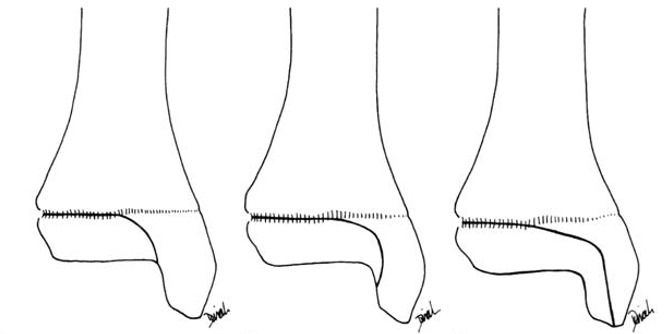 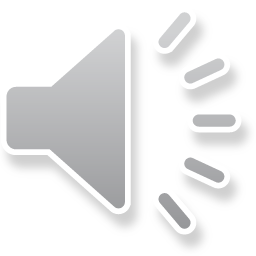 Fractura triplanar:  estudio
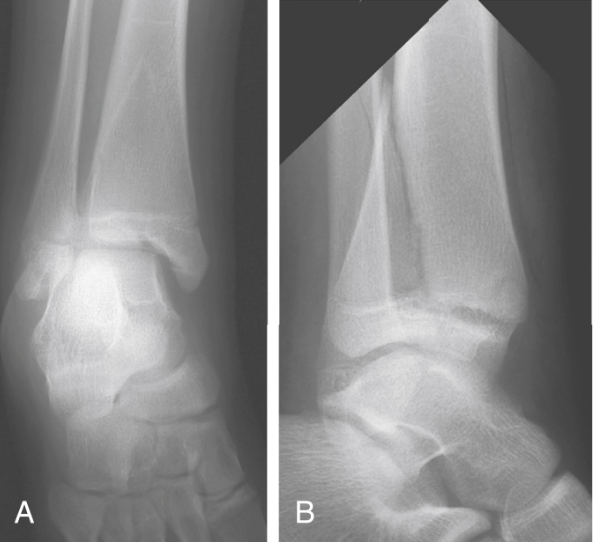 RADIOGRAFIA AP,LATERAL Y MORTAJA:
Fractura SH III en AP 
Fractura SH II en Lateral

Peroné fracturado en el 50% de los casos.


TAC:
Desplazamiento.
Toma decisión quirúrgica.
Planificación quirúrgica.
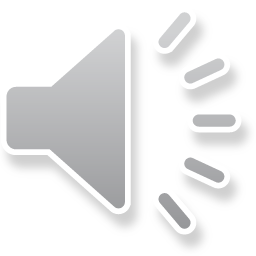 FX TRIPLANAR Estudio con TAC
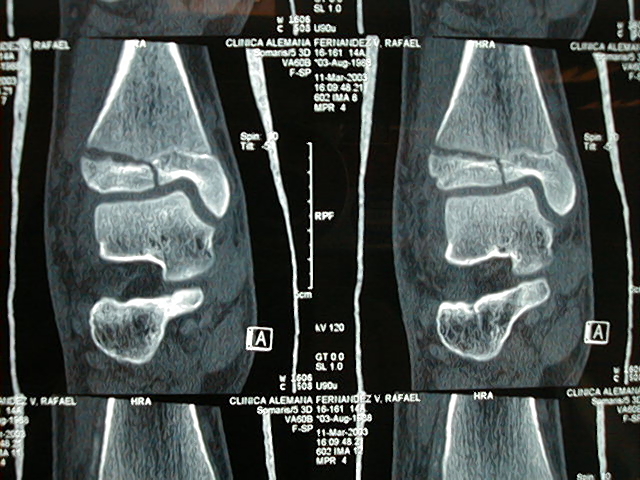 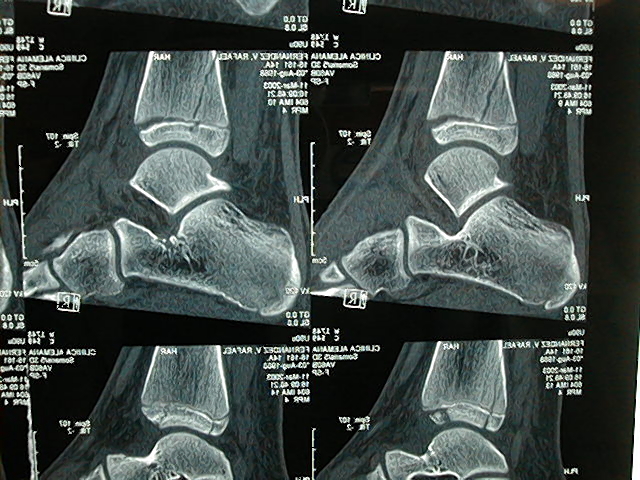 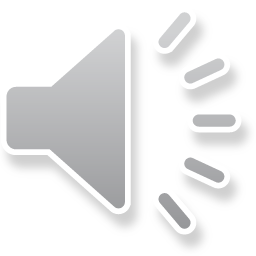 Fx TRIPLANAR: TAC con reconstrucción 3d
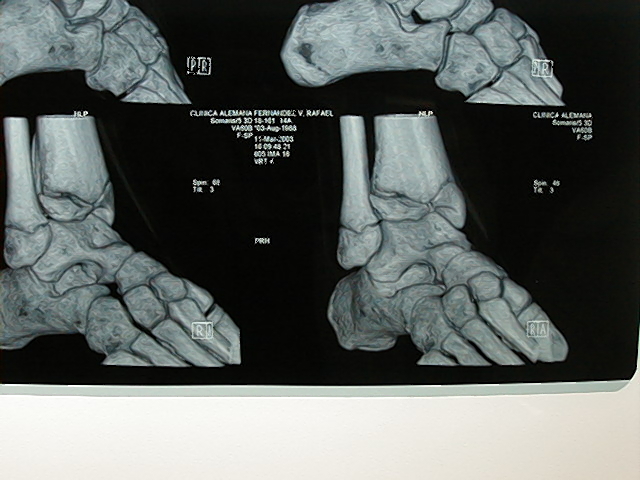 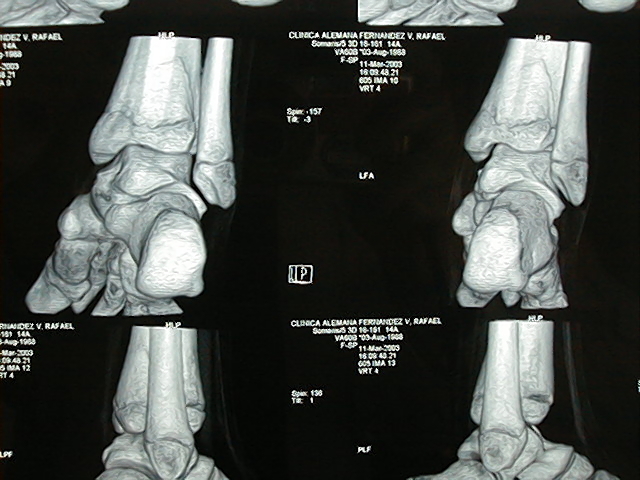 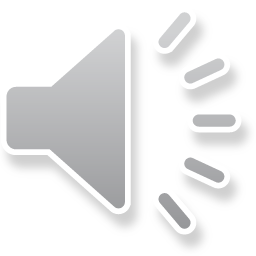 Fx Triplanar: TRATAMIENTO
Reducción de fracturas desplazadas en forma cerrada o abierta.

Inmovilización por 6 a 8 sem. Inicio de carga a las 3 o 4 sem

Controles por 2 años
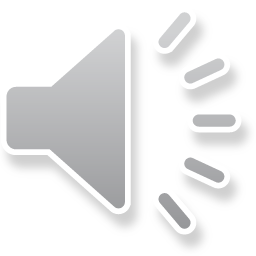 Fx Triplanar: TRATAMIENTO
Tratamiento cerrado: 
Reducción bajo anestesia general, con movimiento contrario al mecanismo traumático. 
De obtener buena reducción, inmovilizar con yeso bota larga de reposo por 3 – 4 sem., luego cambiar yeso bota corta de marcha.
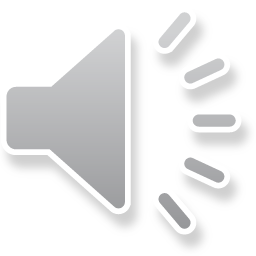 TRIPLANAR: tratamiento cerrado
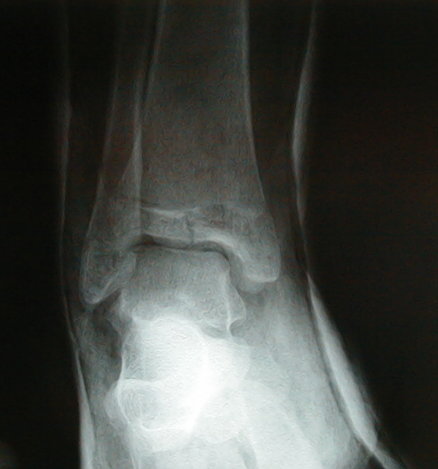 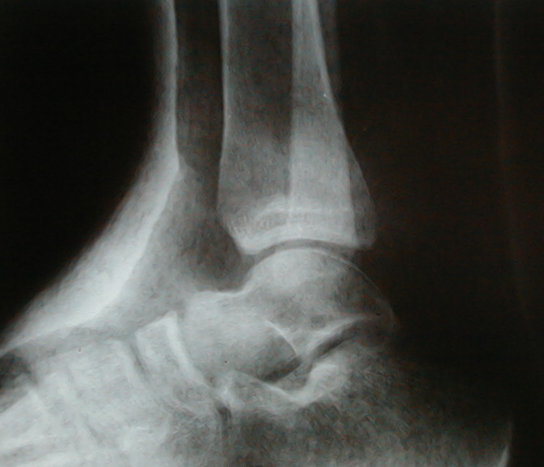 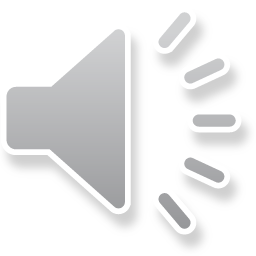 Fx Triplanar: TRATAMIENTO
Tratamiento Quirúrgico:  Indicaciones
Irreductibilidad
Rasgo articular desplazado: > 2 mm
Fractura expuesta
Fractura asociada a  lesión vascular
Graves lesiones multiples o de partes blandas asociadas
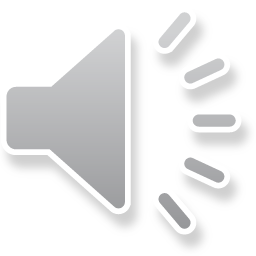 Fx Triplanar: TRATAMIENTO
Tratamiento Quirúrgico:   
Reducción abierta o cerrada
Estabilización abierta o percutánea
OTS: Kirschner o tornillos
Yeso postoperatorio.
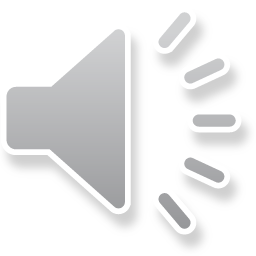 Fx Triplanar Tratamiento quirurgico
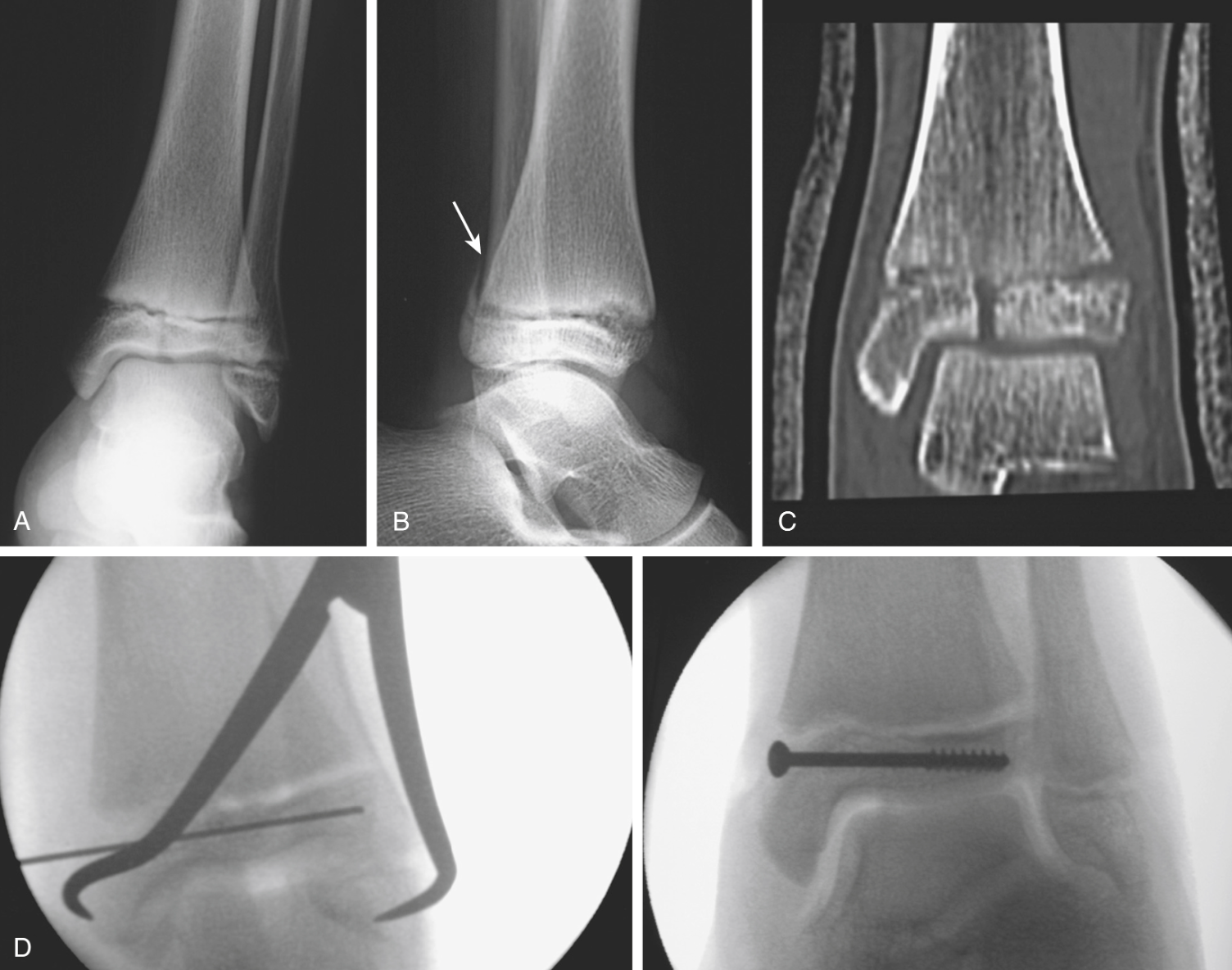 INDICADO: 
Desplazamiento > 2 mm post reducción o > 3 mm inicial. 

Abordaje anterior: 
Fragmento posterior minimamente desplazado o Fx 2 partes. 

Tornillo cortical 4.0 mm 
Asistido por artroscopia con buenos resultados. 

Yeso Bota corta por 4 a 6 semanas.
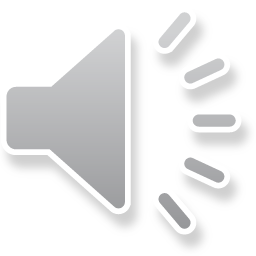 Fx Triplanar Tratamiento quirurgico
Fragmento posterior grande y desplazado
Abordaje anterior y reducción abierta del fragmento epifisiario. 
Intento de reducción cerrada del fragmento metafisiario posterior.
Compresión directa + RI 
Pinzas de reducción. 
No se logra reducir fragmento posterior: 
Abordaje Posterolateral adicional
Intervalo entre FLH y TPC 
Fija fragmento posterior con tornillos canulados en dirección AP

En un 3 tiempo, se fija fragmento epifisiario anterolateral. 

Yeso bota larga por 4 semanas, seguido bota corta por 2 a 3 semanas más.
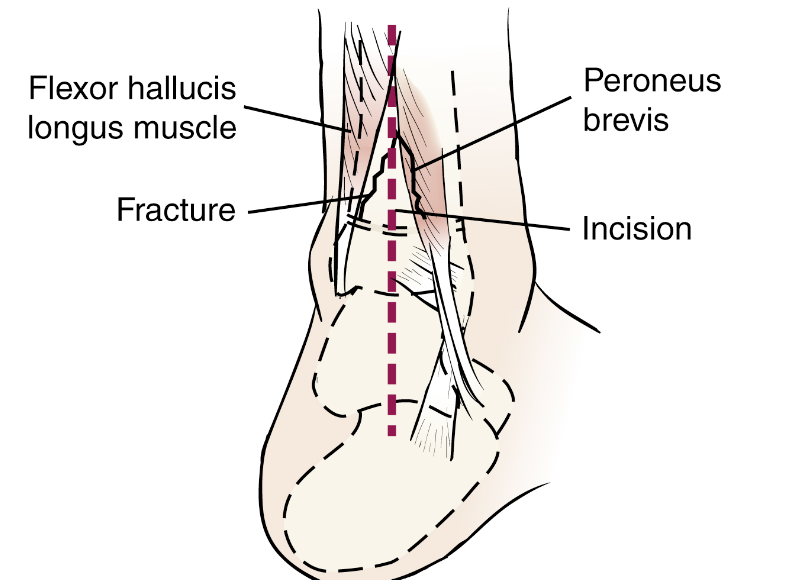 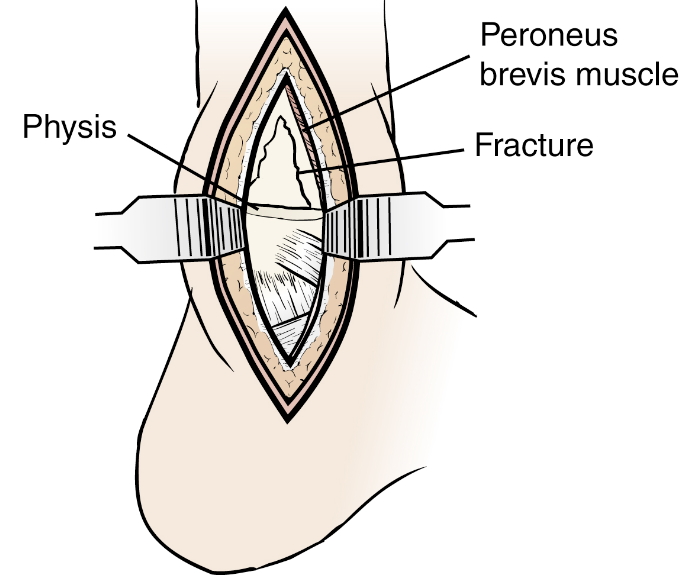 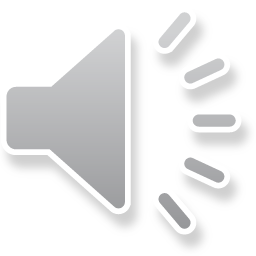 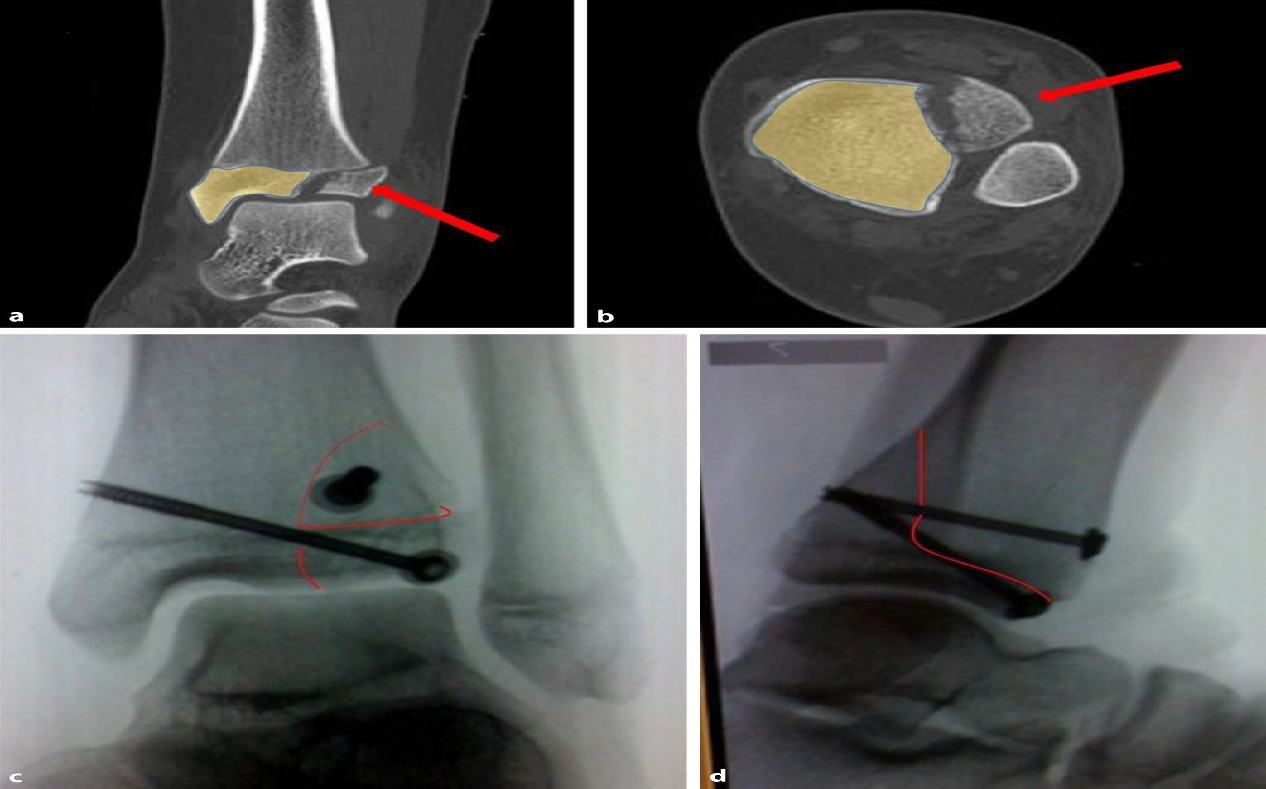 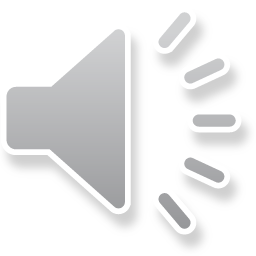 Mensajes para la casa
Las Dx FX de tobillo en niños, requieren un alto nivel de sospecha, son de clínica muy variada.

Las lesiones fisiarias en niños menores (<12 años) pueden generar secuelas, como deformidades o acortamientos. Por lo que deben ser seguidas por un largo tiempo (2 años)

No existiendo compromiso articular o desplazamiento se debe intentar tratamiento ortopedico, con yeso bota larga inicialmente, para el control rotacional.

Las fracturas transicionales son fracturas que se producen durante la transición desde un esqueleto inmadura a uno maduro, habitualmente con compromiso articular, por lo que en su mayoría son de resolución quirúrgica.

El TAC es fundamental para evaluar el compromiso articular, desplazamiento y planificación quirúrgica.
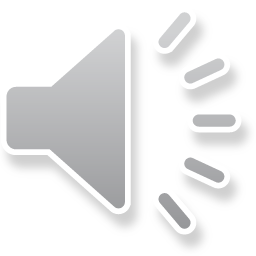 Muchas Gracias
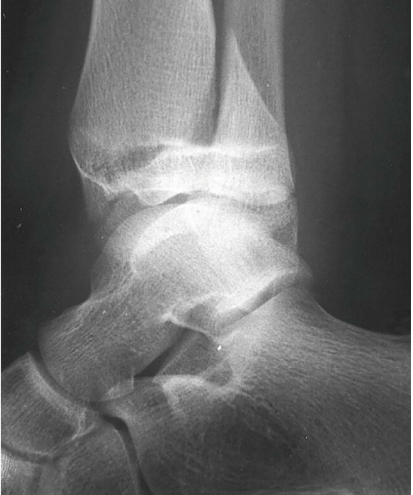 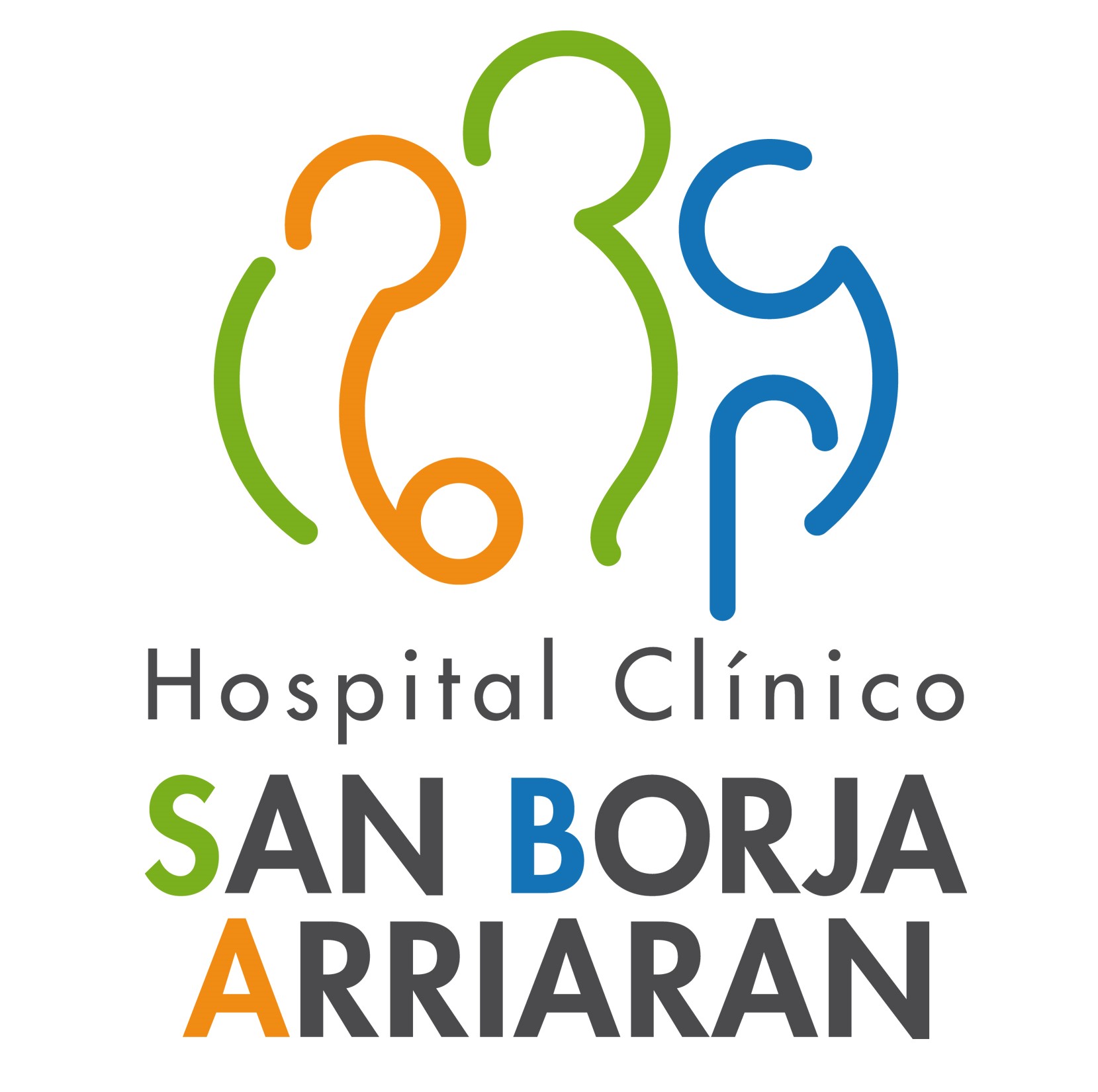 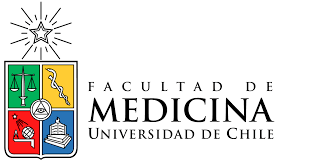 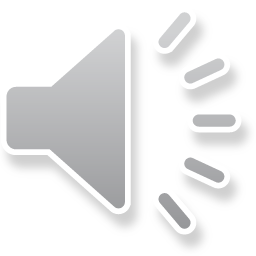